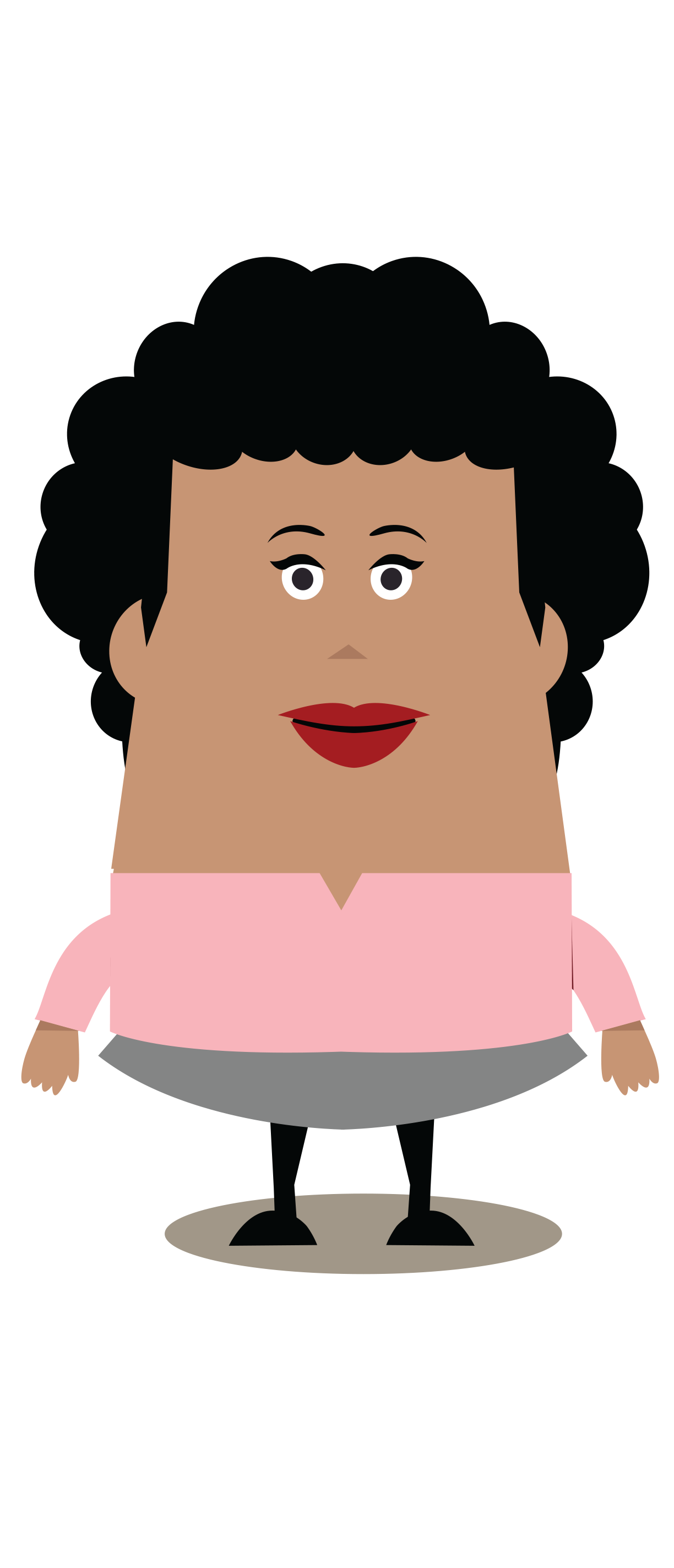 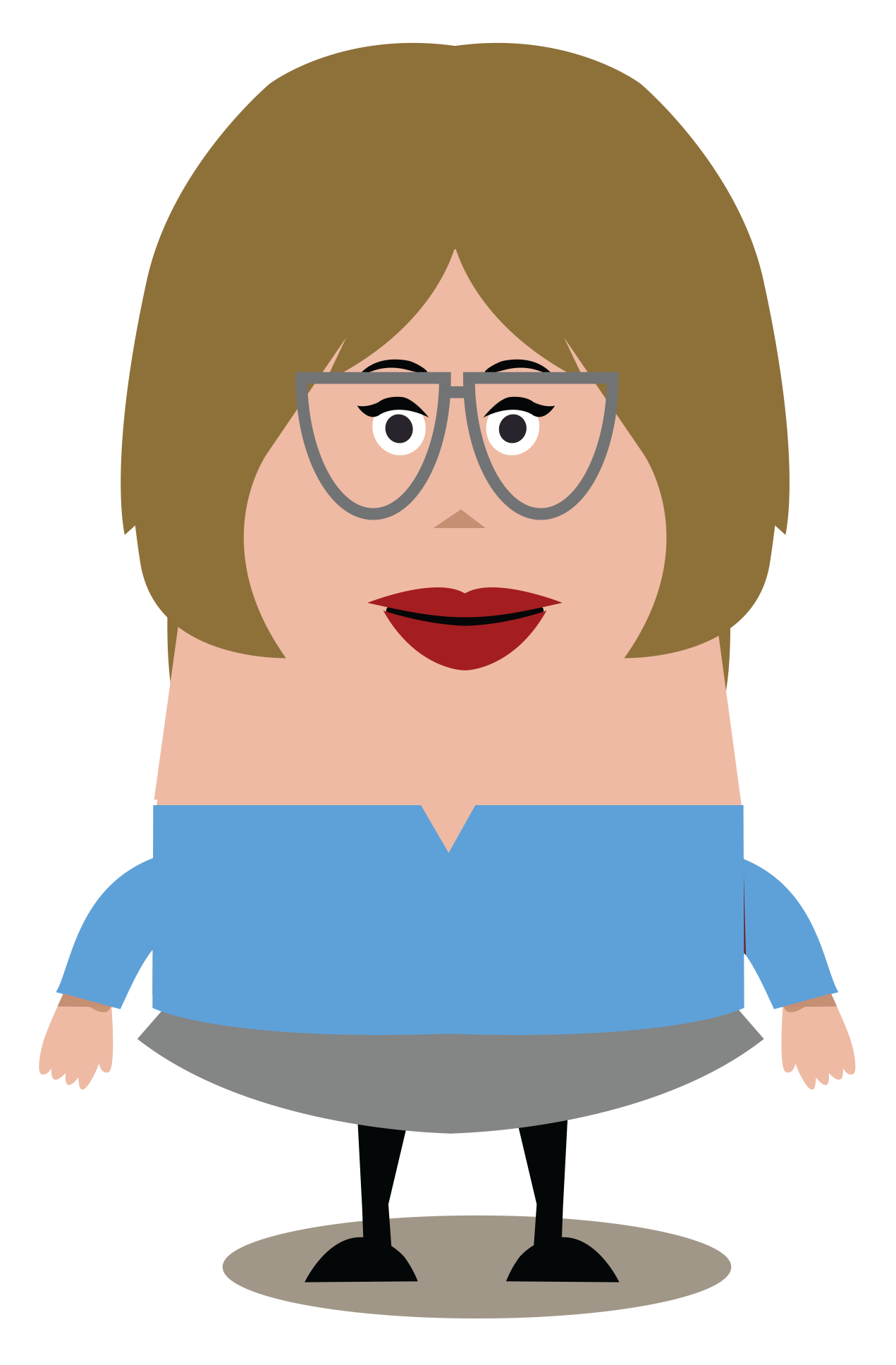 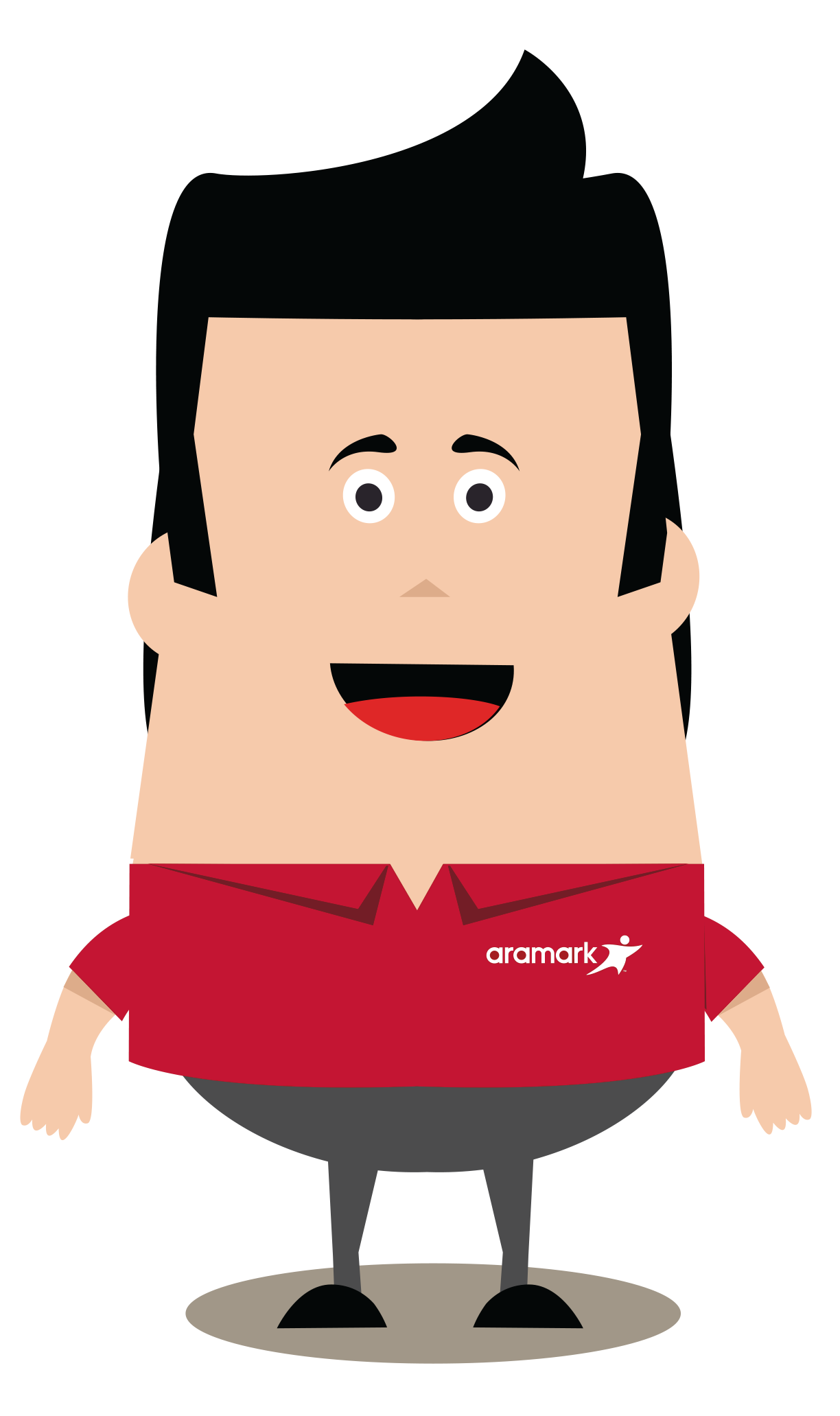 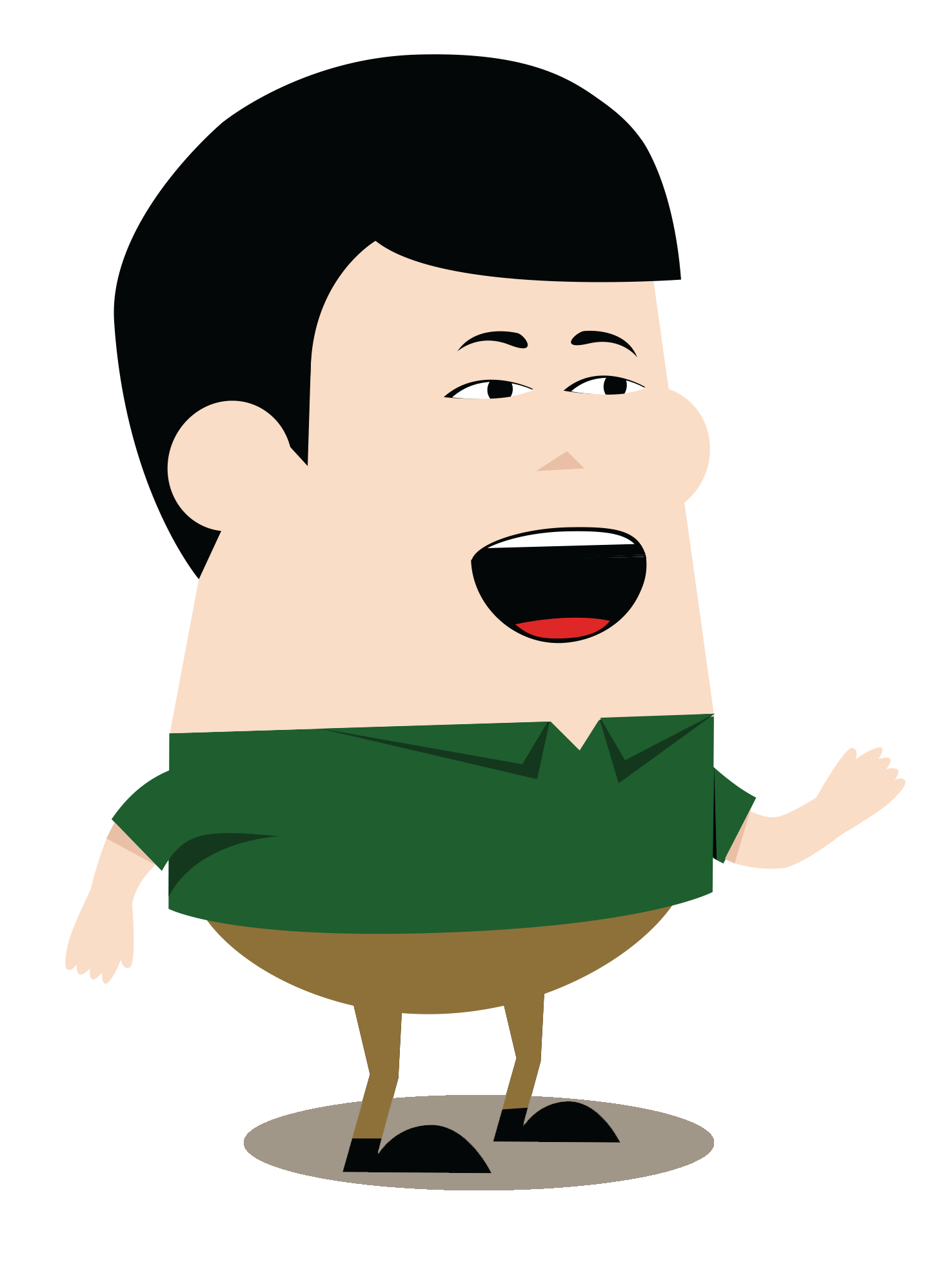 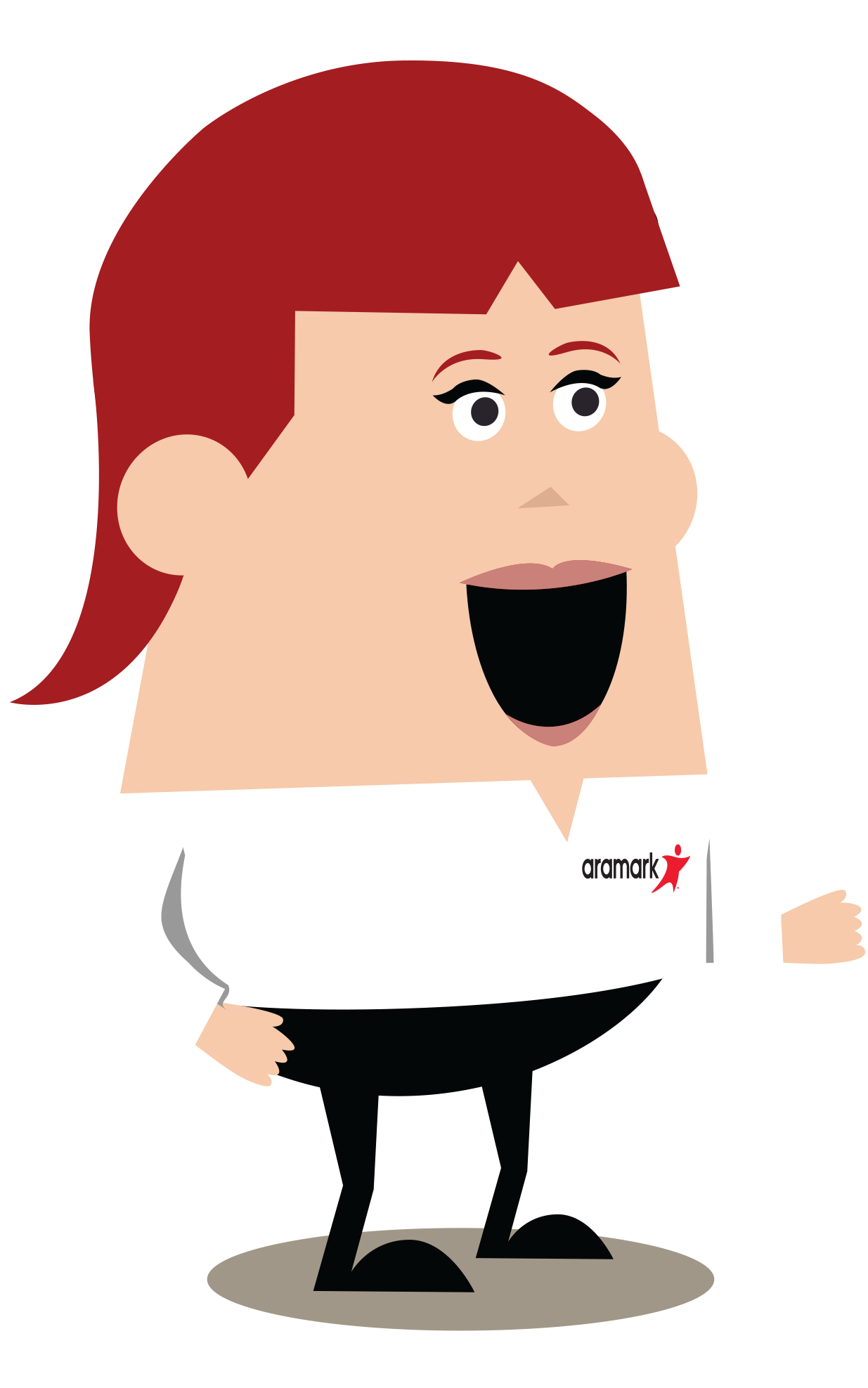 Zaměstnanecký průzkum 2019
<Insert Unit Name>
[Speaker Notes: Účel balíčku pro školitele: Použijte tento balíček jako pomoc při provádění školení „We Heard You“. To lze využít pro management a pracovníky přední linie. Nezapomeňte před zahájením školení vyplnit informace (kde je třeba).

POZNÁMKY se nachází v celém balíčku.

UDĚLAT: Před použitím balíčku a vedením školení „We Heard You“ nahraďte <Insert Unit Name> názvem svého účtu / jednotky.]
Cíle průzkumu
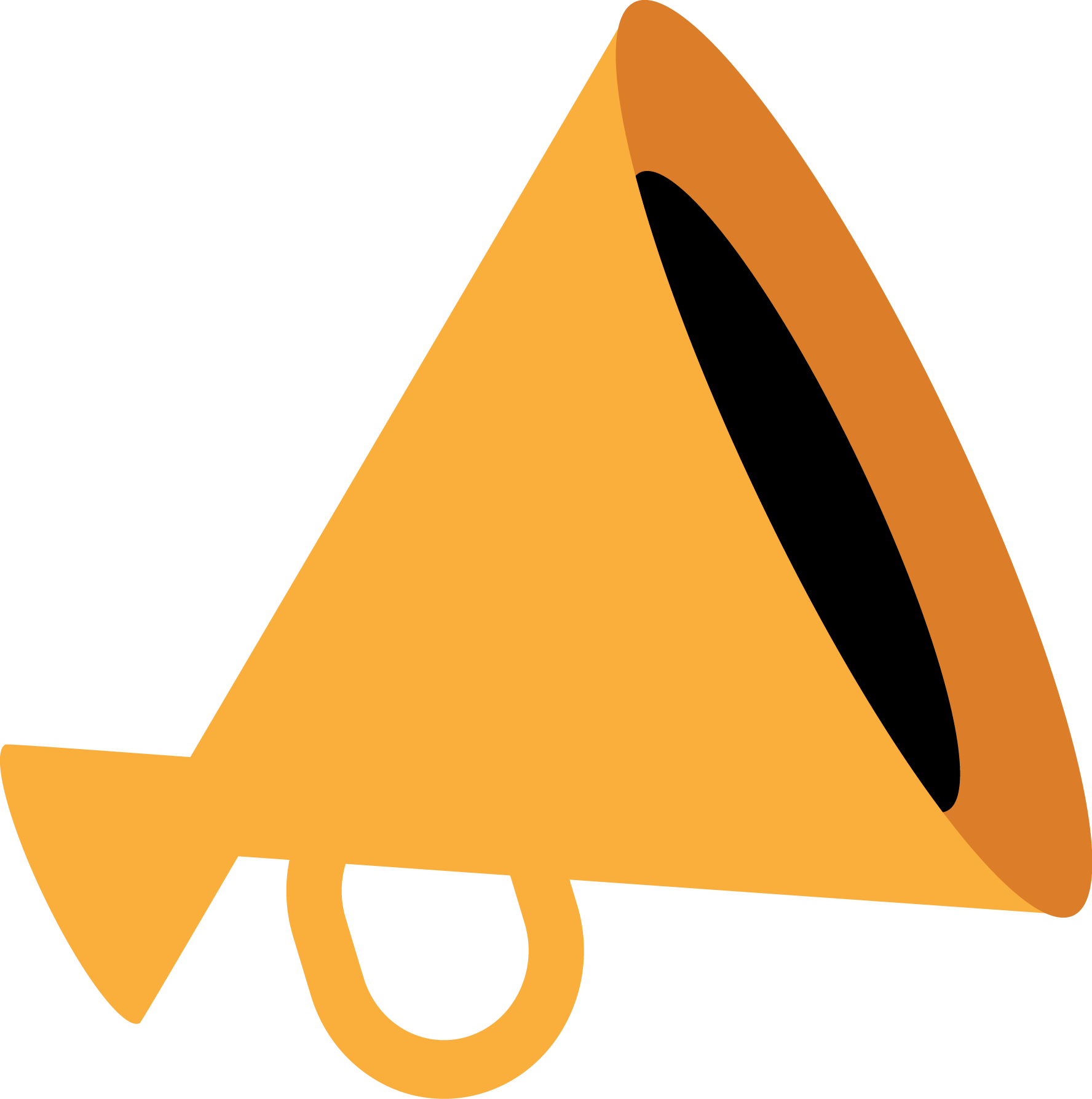 Globální zaměstnanecký průzkum společnosti Aramark poskytuje všem zaměstnancům příležitost podělit se o své upřímné, důvěrné názory na společnost Aramark v řadě témat.
Vedení společnosti
Podpora zaměstnanců / zdroje
Nástroje a procesy
Školení a rozvoj

Výsledky průzkumu pomohou identifikovat trendy v přístupu zaměstnanců a vnímání v průběhu času.

Vedení bude schopno identifikovat silné stránky a nacházet příležitosti ke zlepšení, čímž se podpoří efektivita společnosti.
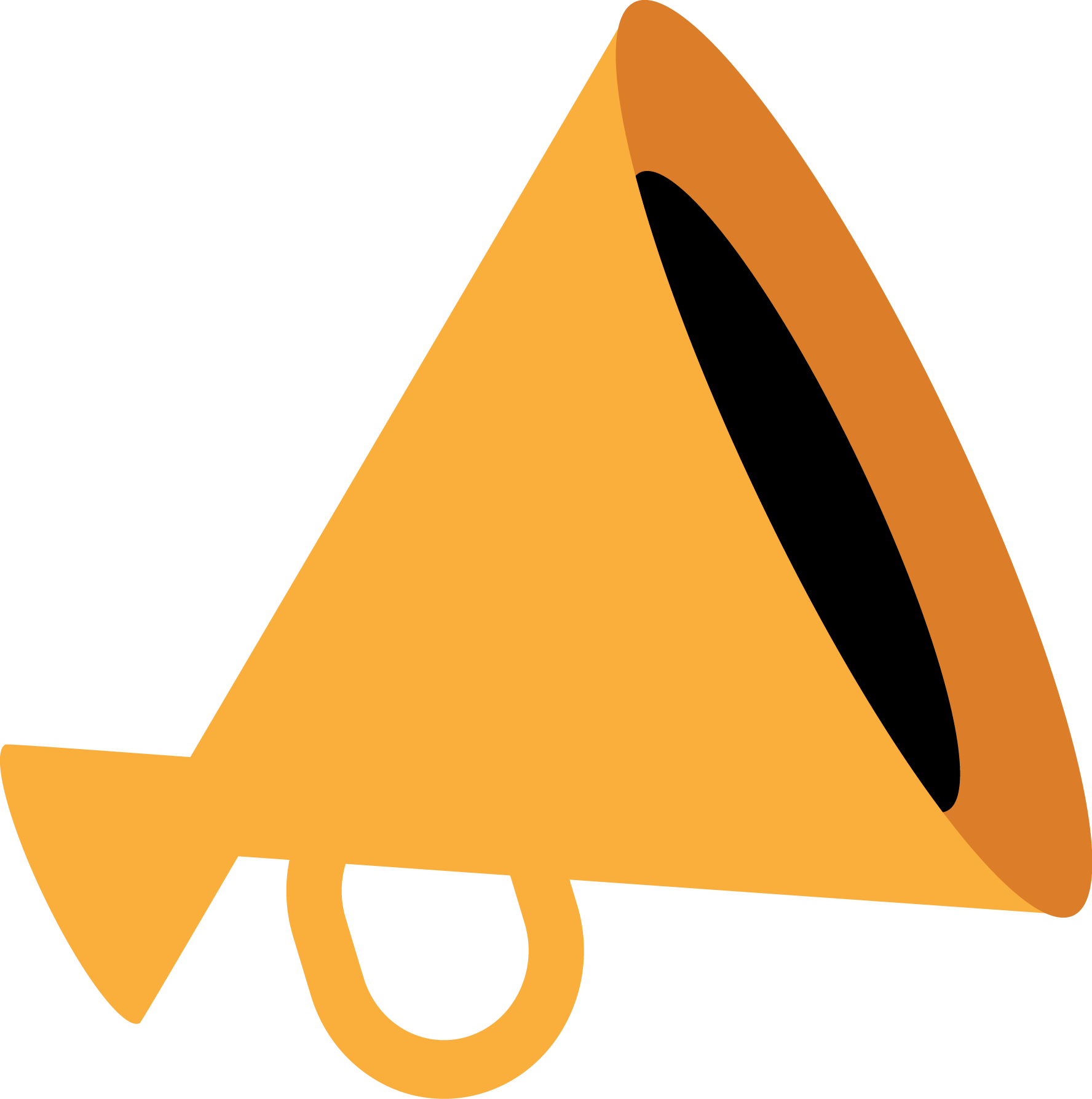 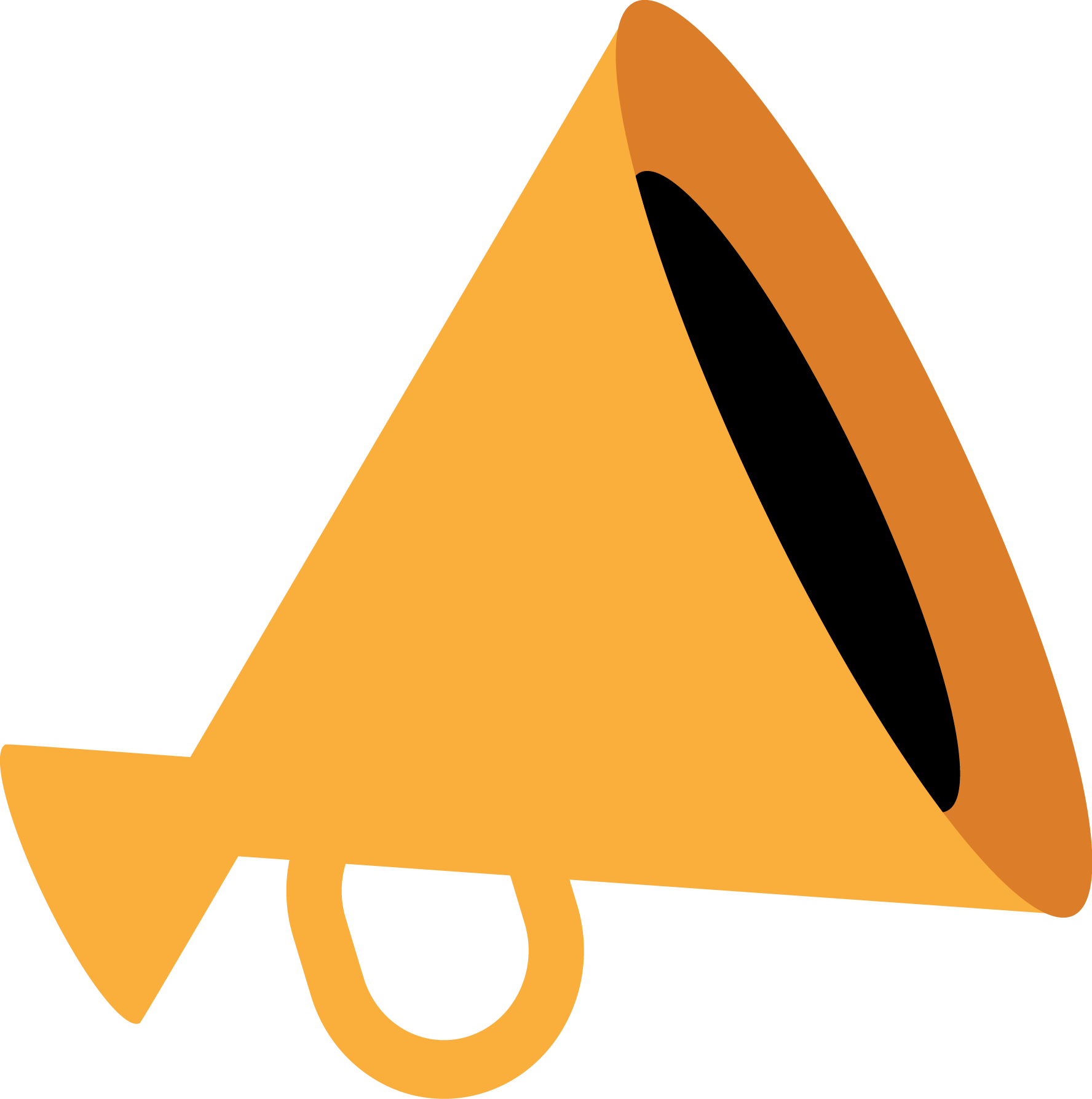 [Speaker Notes: UDĚLAT: Projděte společně se svým týmem cíle průzkumu.

POZNÁMKY: 
Prodiskutujte účel průzkumu a to, jak výsledky pomáhají společnosti provádět informovaná zlepšení, která podporují efektivitu společnosti.]
Provedení průzkumu
Proces zaměstnaneckého průzkumu
Kontrola a sdělování pokroku
Analýza a interpretace výsledků
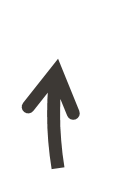 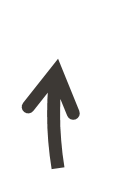 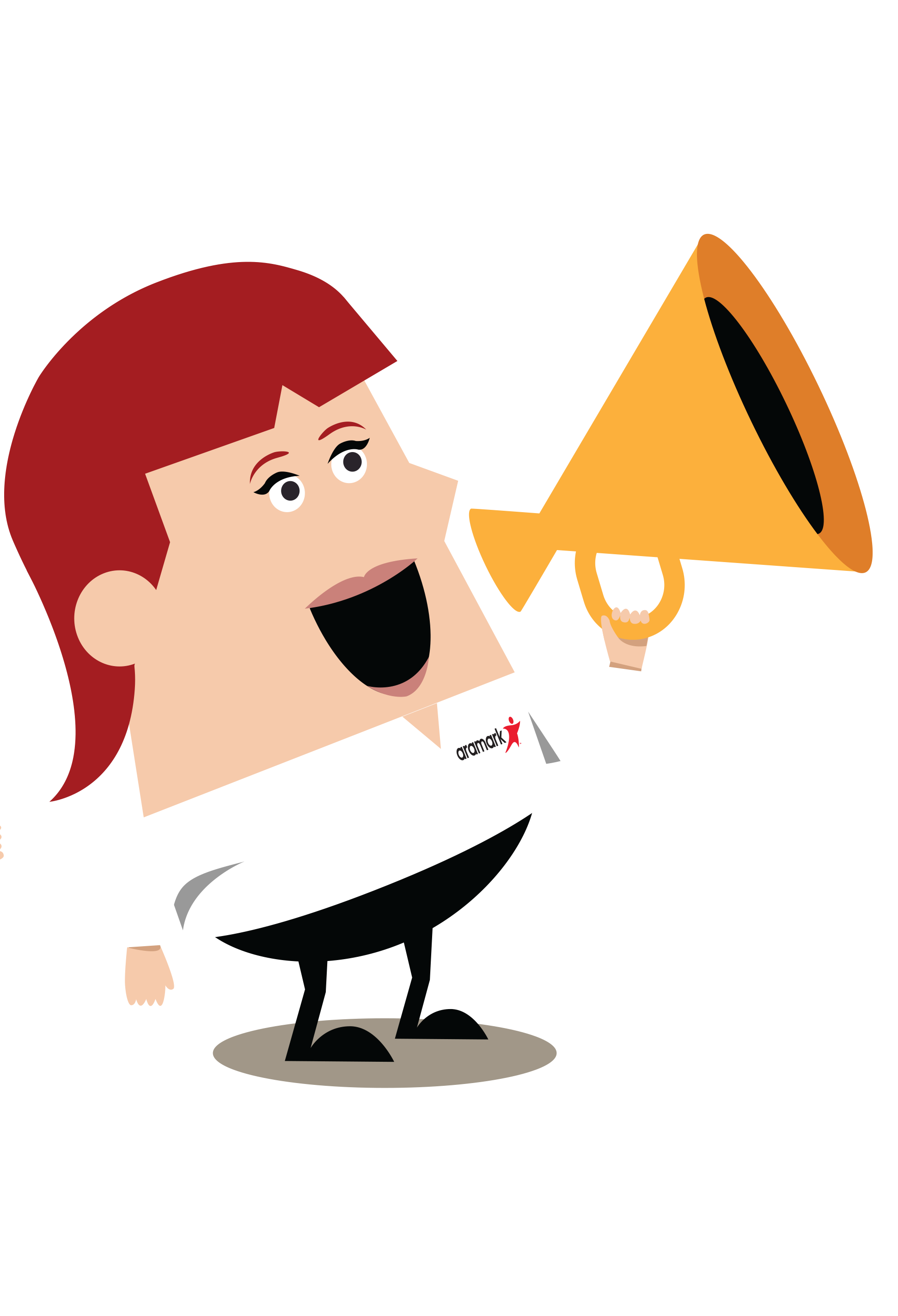 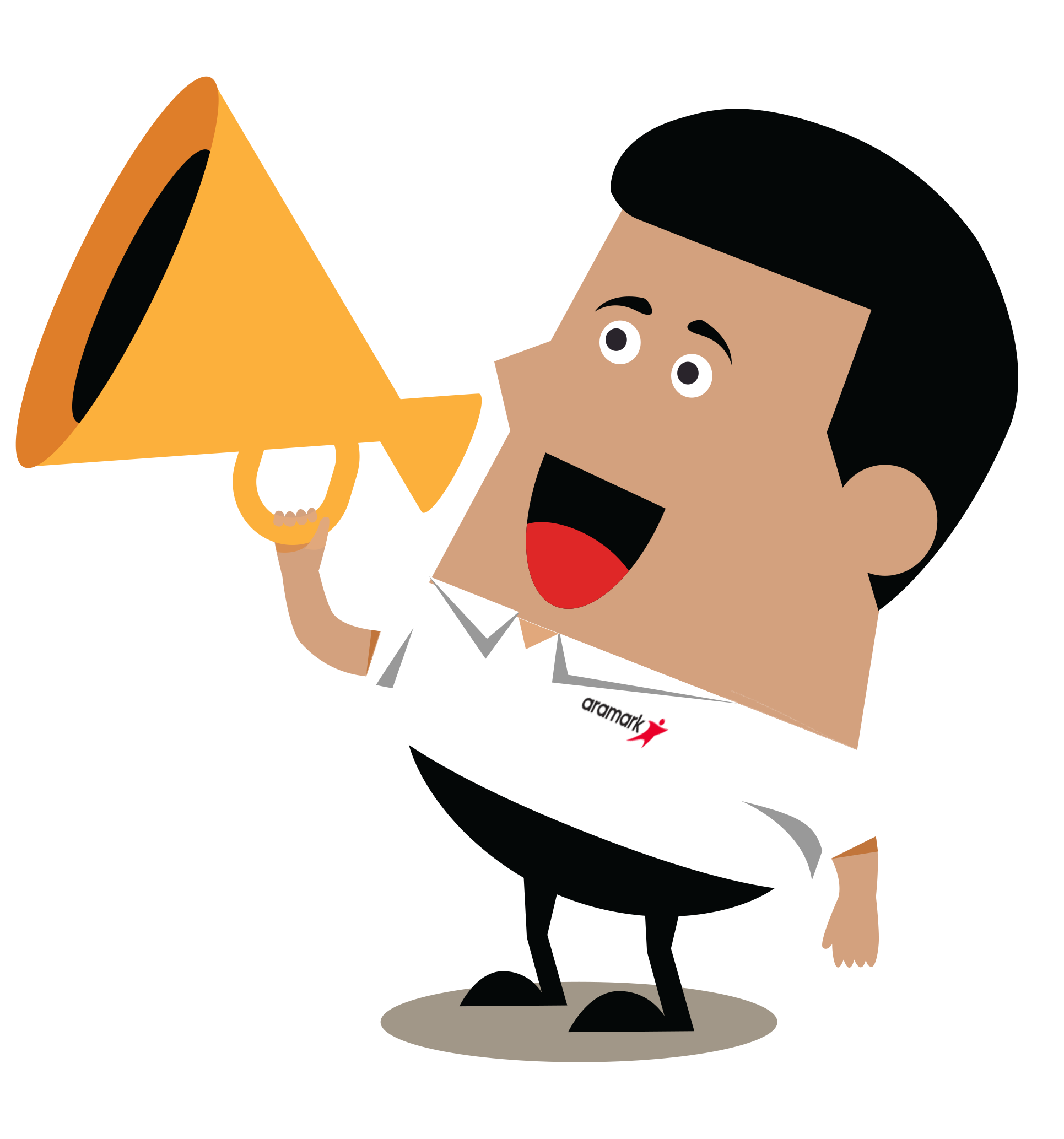 Implementace 
plánů
Sdílení výsledků 
a stanovení priorit
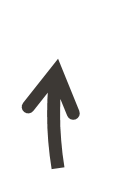 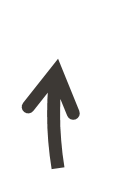 Vytvoření 
akčních plánů
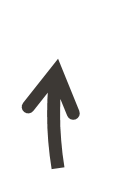 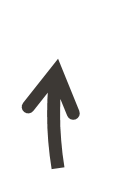 [Speaker Notes: UDĚLAT: Projděte proces zaměstnaneckého průzkumu.

POZNÁMKY: 
Krok 1: Provedení průzkumu – náhodný vzorek zaměstnanců byl pozván k vyplnění našeho dobrovolného, důvěrného průzkumu.
Krok 2: Analýza a interpretace výsledků – po provedení průzkumu jsou výsledky sestaveny a analyzovány s cílem určit, jak angažovaní jsou zaměstnanci v celé společnosti. 
Krok 3: Sdílení výsledků a stanovení priorit – výsledky průzkumu se sdílí se společností a upřednostňují se oblasti příležitostí.
Krok 4: Vytvoření akčních plánů – akční plány se vytváří kvůli zlepšení zjištěných oblastí příležitostí. 
Krok 5: Implementace plánů – implementují se akční plány. Manažeři jsou zodpovědní za zajištění implementace plánů, které vytvoří. 
Krok 6: Kontrola a sdělování pokroku – manažeři kontrolují a oznamují postup, který byl v průběhu roku proveden. Manažeři také využijí tyto příležitosti k provedení případných revizí svého akčního plánu nebo plán doplní.]
Rámec efektivity zaměstnanců
Finanční výkon
Angažovanost
Závazek
Dobrovolné úsilí
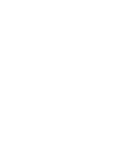 Spokojenost zákazníků
Obchodní výsledky
Efektivita
zaměstnanců
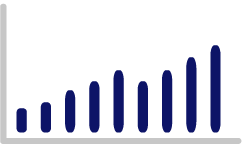 Pověření
Optimalizované funkce
Podpůrné prostředí
Získání a udržení talentů
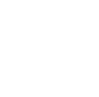 Výkon zaměstnanců
[Speaker Notes: UDĚLAT: Projděte rámec efektivity zaměstnanců.

POZNÁMKY:
V roce 2013 jsme navázali spolupráci se společností Hay Group a dnes využíváme její rámec efektivity zaměstnanců. Existují dvě klíčové komponenty podporující efektivitu zaměstnanců.  

Podstatou angažovanosti zaměstnanců je:
Závazek, který zaměstnanci cítí vůči své organizaci 
Jejich ochota doporučit organizaci přátelům a rodině
Hrdost, kterou cítí, protože pracují v dané organizaci
Jejich záměr zůstat v dané organizaci  

Jedná se o „chci“

Podstatné je také dobrovolné úsilí zaměstnanců – ochota pracovat nad rámec svých povinností a přinést něco navíc, čím pomohou k dosažení úspěchu organizace. Nicméně pouhá angažovanost nestačí. Výzkum ukázal, že přestože devět z deseti zaměstnanců říká, že jsou oddáni úspěchu, méně než dvě třetiny z nich se domnívá, že jsou maximálně produktivní. To je příliš mnoho promarněného potenciálu. 

Chybějícím prvkem je „pověření“.

Na pověření zaměstnanců nahlížíme z hlediska dvou součástí:

Optimalizované funkce 
Podpůrné prostředí

Součást „Optimalizované funkce“ odkazuje na stupeň souladu mezi zaměstnanci a požadavky na jejich pracovní pozici, jako jsou např. kompetence, dovednosti a vzdělání. Otázkou je, jak dobře dovednosti zaměstnanců odpovídají jejich pracovním funkcím.

Součást „Podpůrné prostředí“ zahrnuje strukturování pracovního prostředí takovým způsobem, aby spíše podporovalo individuální produktivitu, než jí bránilo, a odstraňovalo překážky bránící v „dokončení úkolů“. V podpůrném prostředí mají zaměstnanci k dispozici základní zdroje k úspěšnému vykonávání své práce včetně přístupu k informacím, srozumitelnosti své funkce, zpětné vazby a technologií.

Jedná se o „mohu“ 

Uvažujte o angažovanosti a pověření jako o jízdním kole. Angažovanost je tělo, tedy rám jízdního kola a pověření jsou kola. Obě součásti jsou důležité, ale bez kol nikam nedojedete.

Pokud se zaměříte na angažovanost a pověření současně, dokážete svůj podnik ovlivnit více, než kdybyste se zaměřili pouze na angažovanost. Angažovanost zaměstnanců a efektivita zaměstnanců podpoří finanční úspěch podnikání, spokojenost zákazníků, výkon zaměstnanců a udržení zaměstnanců. 

Rozměry angažovanosti zaměstnanců jsou:
Jasné a slibné směřování
Důvěra ve vedení
Zaměření na kvalitu a zákazníky
Respekt a uznání
Příležitosti k rozvoji
Rozmanitost a začlenění

Rozměry pověření zaměstnanců jsou:
Řízení výkonu
Autorita a posílení pravomocí
Zdroje
Školení
Spolupráce
Práce, struktura a proces]
Porozumění výsledkům
Většina otázek používá 5bodovou stupnici hodnocení od Velmi dobré / Naprosto souhlasím po Velmi slabé / Naprosto nesouhlasím.
Slabé / Nesouhlasím
Dobré /
Souhlasím
Průměrné /
Nevím
Velmi dobré /
Naprosto souhlasím
Velmi slabé / Naprosto nesouhlasím
4
5
3
2
1
Nepříznivé
Příznivé
Neutrální
[Speaker Notes: UDĚLAT: Vysvětlete, jak porozumět výsledkům průzkumu.

POZNÁMKY: 
Většina otázek průzkumu používá 5bodovou stupnici hodnocení od Velmi dobré / Naprosto souhlasím po Velmi slabé / Naprosto nesouhlasím.

Procento příznivých odpovědí (zeleně) označuje hodnocení Velmi dobré / Naprosto souhlasím [% respondentů, kteří zodpověděli otázku průzkumu hodnotou 5 nebo 4].
Procento neutrálních odpovědí (žlutě) označuje hodnocení Průměrné / Nevím [% respondentů, kteří zodpověděli otázku průzkumu hodnotou 3].
Procento nepříznivých odpovědí (červeně) označuje hodnocení Slabé / Nesouhlasím a Velmi slabé / Naprosto nesouhlasím [% respondentů, kteří zodpověděli otázku hodnotou 2 nebo 1].

Identifikované silné stránky a příležitosti jsou založeny na příznivých a nepříznivých hodnoceních.]
Řízení
[Speaker Notes: UDĚLAT: 
Pro školení „We Heard You“ na téma řízení si udělejte čas na projití výsledků týmu a diskuzi o nich, než navrhnete koncept a vytvoříte akční plán. 
Požádejte o zpětnou vazbu, otázky a připomínky. 
Předejte kopii pracovního listu pro řízení vytváření akčních plánů všem účastníkům.]
Vytváření akčních plánů
[Speaker Notes: PŘIPOMENUTÍ: Během diskuze o výsledcích a vytváření akčního plánu využijte knihovnu zdrojů pro vytváření akčních plánů, abyste dokázali zodpovědět otázky a vysvětlit potenciální akce (knihovnu lze najít na webových stránkách o angažovanosti zaměstnanců).]
Příloha
Oblasti průzkumu a otázky
POZNÁMKA: Otázky s * na konci byly pokládány pouze zaměstnancům v hlavním pracovním poměru.
Oblasti průzkumu a otázky
POZNÁMKA: Otázky s * na konci byly pokládány pouze zaměstnancům v hlavním pracovním poměru.